МБДОУ Детский сад №2Группа №6 «Смешарики»
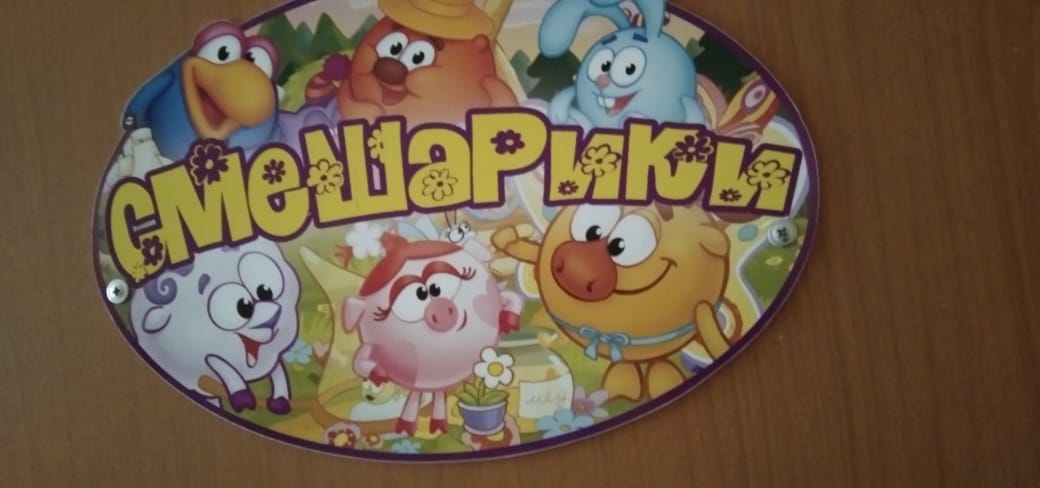 Воспитатели
Покладова Елена Евгеньевна
Томилова Полина Сергеевна
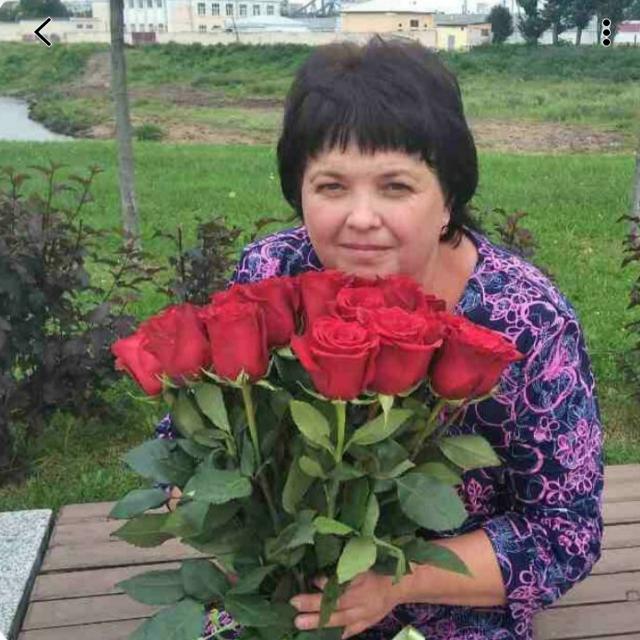 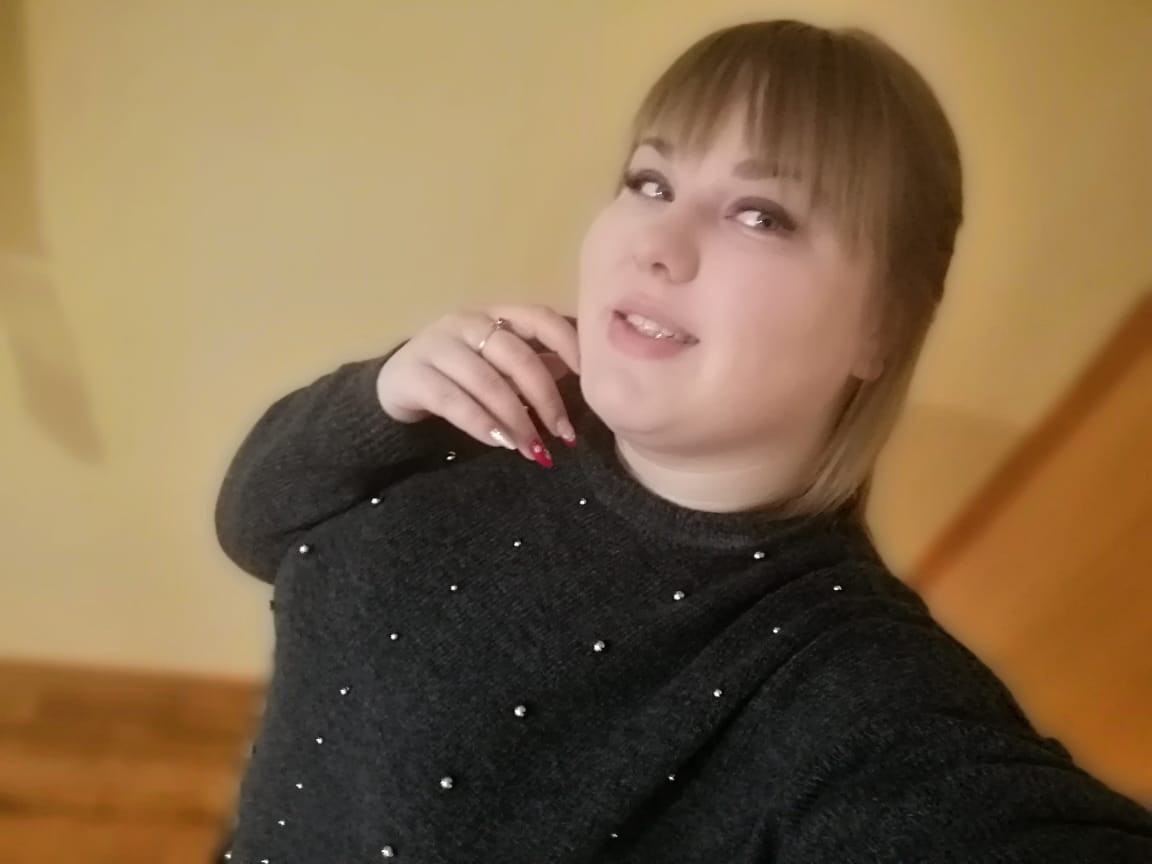 Девиз воспитателейУчить - играя, воспитывать - любя
Скорее познакомьтесь с нами, 
Смешариками – озарниками!
Веселушки, шалунишки!
Любим мастерить,
Читать книжки, лепить,
Любим рисовать и петь,
Ну и мультики смотреть!
Мы – непростые шарики,мы умные «Смешарики»Считаем, пишем и поем,И дружно, весело живем!
Дети в садике живут, здесь играют и поют, здесь друзей себя находят,на прогулку с ними ходят, вместе спорят и мечтают,незаметно подрастают!
В этом доме все для нас – сказки, песни и рассказ, шумный пляс, тихий час!В этом доме все для нас!Вот такой хороший дом!В нем растем мы с каждым днём!
Приходи, честной народ!Группа «Смешарики» вас ждет!Приглашаем в гости к нам, по интересным уголкам!
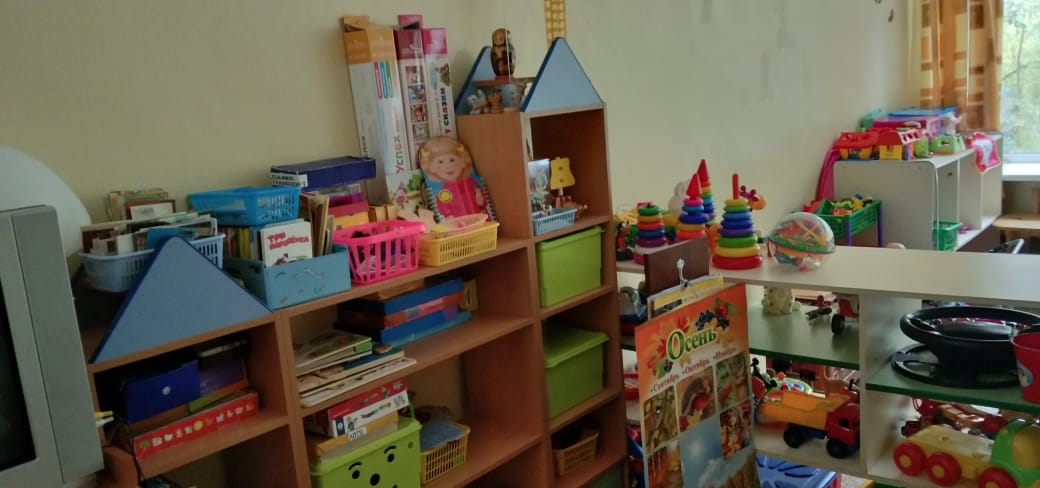 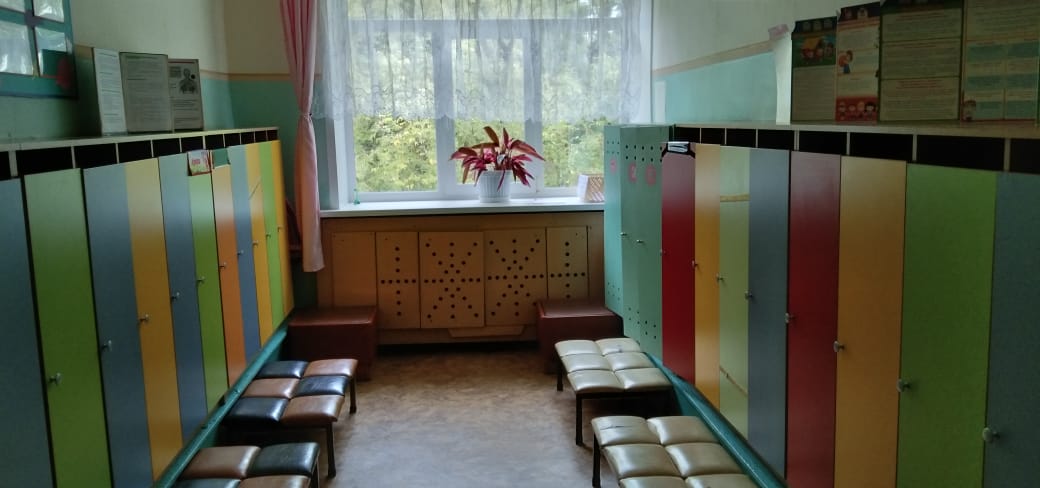 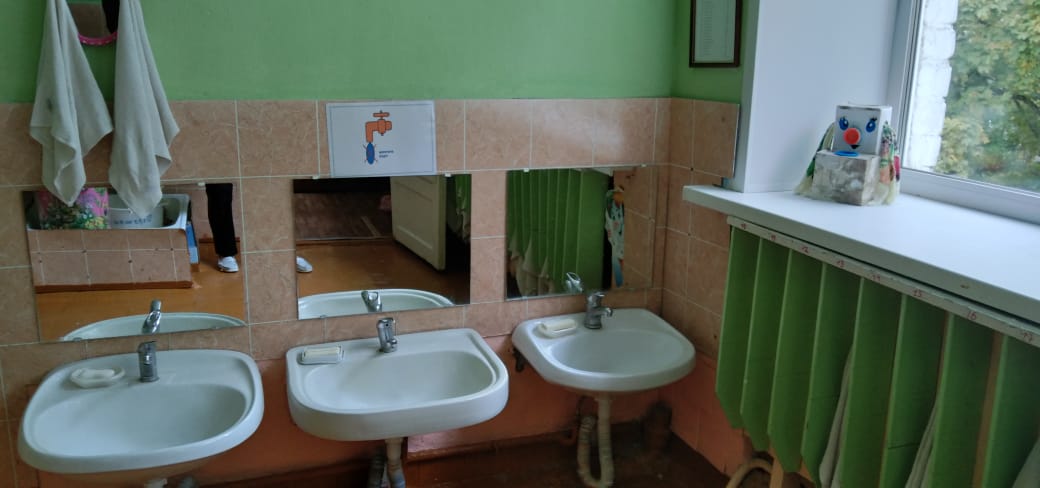